حضارات العالم القديم 
المرحلة الثانية
م.د.
ذكرى عواد ياسر
المحاضرة 
تشريعات سولون
تمثال لسولون معروض في متحف الوطني في نابولي في ايطاليا
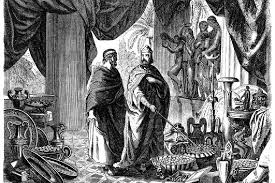 إصلاحات سولون وصعود الديمقراطية في أثينا
تشريعات سولون
تنقسم الى قسمين :-
أولها:- متعلقة بالطبقة التجارية الصاعدة ومحاولة التوفيق بين مصالحها ومصالح الطبقة الارستقراطية القديمة .
والقسم الثاني :-يستهدف معالجة وضع العامة .
 فيما يخص القسم الاول نجد سولون يربط تشريعاته بين الثروة بوجه عام وبين الحقوق السياسية ، بحيث يصبح مقدار الدخل السنوي ،بصرف النظر عن مصدر هذا الدخل سواء أ كان من الأرض أومن التجارة ،هو الاساس الذي
تقوم عليه درجة تمتعه بهذه الحقوق .
  وقد انتفع سولون بتقسيم اجتماعي لربما كان موجوداً كله أو قسم منه على الاقل في اثينه قبل عهد سولون .وبمقتضى هذا التقسيم كان المجتمع الاثيني ينقسم الى طبقات اربعة ويعتمد هذا التقسيم على دخل كل فرد في السنة مقدرا بمعايير من الحبوب أو الزيت أو النبيذ .

الطبقة الاولى :- هذه الطبقة ينتمي اليها كل من كان دخله في السنة خمسمائة معيار ، تسمى هذه الطبقة بـ (( اصحاب الخمسمائة معيار )
الطبقة الثانية :- وتسمى طبقة الفرسان وهي الطبقة التي لا يقل دخل افرادها عن ثلاثمائة معيار ،على اساس أن هذا الدخل هو الحد الأدنى الذي كان يمّكن صاحبه من الخدمة في التبعات العسكرية في كتائب الفرسان في ذلك الوقت الذي لم تكون فيه الدولة تتفق على قواتها الضاربة ، وانما كان على المواطن ان يقوم بتسليح نفسه بنفسه والانفاق على معداته في ميدان القتال ثم تلى طبقة الفرسان نزولا في السلم الاجتماعي .
الطبقة الثالثة :- وهي الطبقة التي يكون فيها دخل الفرد لا يقل عن مائتي معيار في السنة وقد سماها الاثينيون {طبقة اصحاب النير} وسميت بهذا الاسم لان هذه الطبقة تعتمد على الارض التي تنتج هذا القدر من الدخل يلزم لفلاحتها على الاقل زوج من الماشية وشدهما إلى المحراث بالنير الخشبي الذي يوضع بشكل
الذي يوضع بشكل مستعرض على رقبتيها لتوثقا فيه ، ثم تأتي أخيراً في اسفل 
طبقة الرابعة :- وهي طبقة الاجراء أو العمال اليدويين التي يقل دخل الفرد فيها عن مائتي معيار .
 وسواء أكان سولون هو صاحب هذا التقسيم أو أن التقسيم كان موجودا من قبل بصفة اجتماعية محضة فأن سولون يرجع إليه الفضل في الرابط بينه وبين الحقوق السياسية بشكل تدريجي يتناسب مع دخل الفرد. وهكذا اصبح المنتمون إلى الطبقة الاولى مثلا هم من بينهم الاعضاء التسع للجهاز التنفيذي ( الحاكم العام ، والقائد العام...الخ) بينما تعطى المراكز الاقل درجة إلى أفراد طبقة الفرسان وهكذا.
تشريعات سولون
وبفضل هذا التشريع الذي لم يربط بين الدخل السنوي وبين الارض، وإنما تركه سولون مفتوحاً لأي مصدر من مصادر الدخل أصبح في إمكانية الطبقة التجارية الصاعدة أن تشترك ،كل حسب ثروته ، في المناصب التنفيذية للدولة وفي الجهاز الإداري بها ، إلى جانب أفراد الطبقة الارستقراطية القديمة . على سولون لم يقتصر على ربط الثروة (بغض النظر عن مصدرها ) وبين الحقوق السياسية في مجال المناصب التنفيذية والإدارية ، وانما نقل ذلك إلى الى المجال التشريعي فأقام ، الى جانب مجلس الأريوباجوس الأرستقراطي ، مجلساً جديداً هو مجلس البولي ( مجلس الشورى )
مجلس الشورى :- وهو مجلس يتكون من اربعمائة عضو ، مائة من كل قبيلة من القبائل الاثينية الاربعة ، وكانت عضوية هذا المجلس قاصرة على افراد الطبقات الثلاث الاولى ، كما كانت صلاحياته تشمل تحضير مشاريع القوانين التي تطرح على مجلس الاكليزية (مجلس العامة أو المجلس الشعبي :- الذي كان يتكون من عموم المواطنين الاثنين .
هذا القسم الأول من تشريعات سولون ، وهو القسم الذي ربط فيه بين الثروة والحقوق السياسية وأفادت منه الطبقة التجارية الجديدة بشكل ظاهر .
اما القسم الثاني من هذه التشريعات فقد استهدفت معالجة مشاكل العامة . أول التشريعات في هذا المجال هو ما عرف باسم (( التخلص من العبء )) وبموجب هذا التشريع الغيت كافة الديون التي كان أفراد طبقة العامة يرزحون تحتها وينئون منها ، كما ألغيت أهم النتائج المترتبة عليها فقدان المدين لحريته لحساب الدائن ، إذ تضمن هذا التشريع تحريم اتخاذ شخص المدين ضمانا للوفاء بالدين
شكراً للإصغائكم
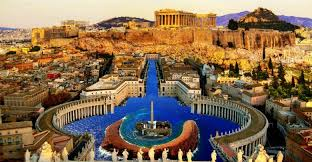